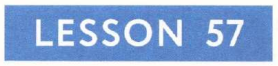 Student’s Book p. 112
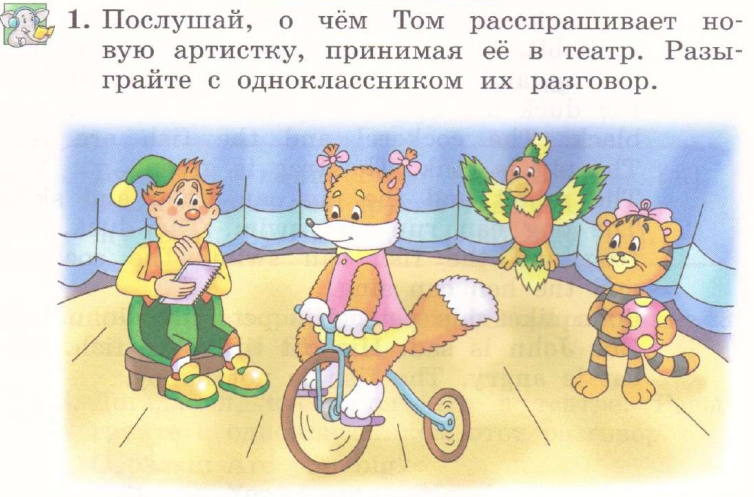 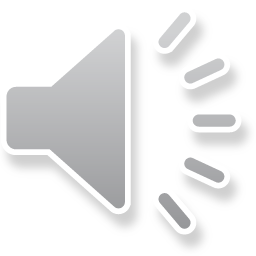 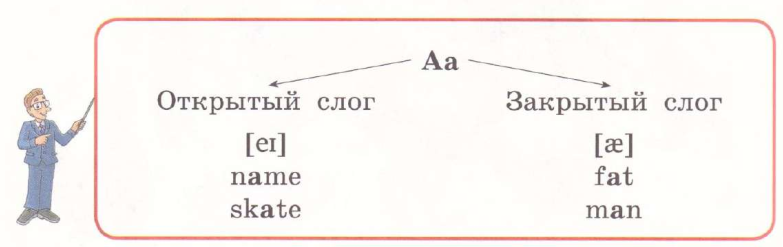 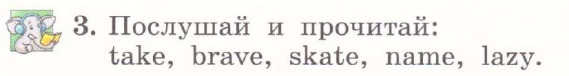 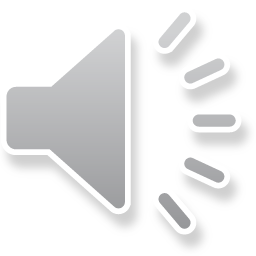 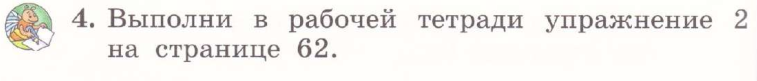 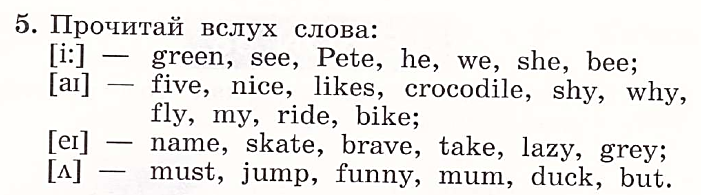 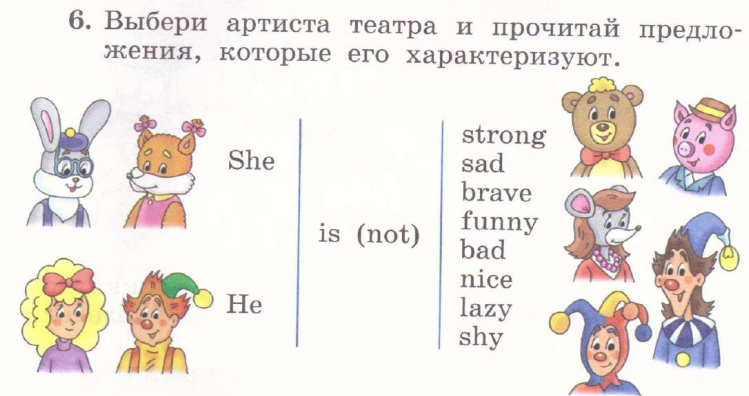 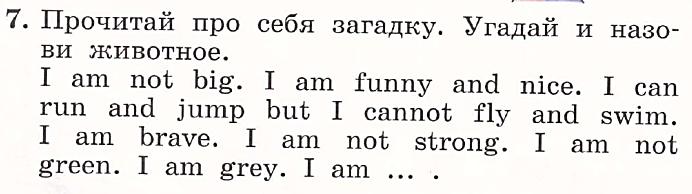 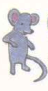 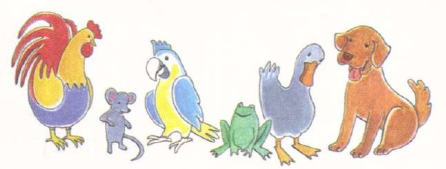 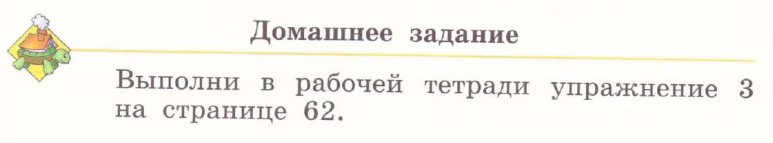